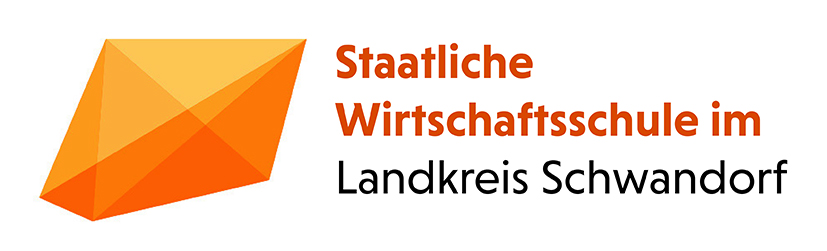 Herzlich Willkommen!
1
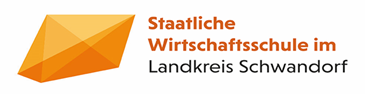 3 Schulaufgaben: 
Erlebniserzählung, 
Bericht/ Verlustanzeige, 
 begründete Meinungsäußerung
Schreiben und Texte überarbeiten
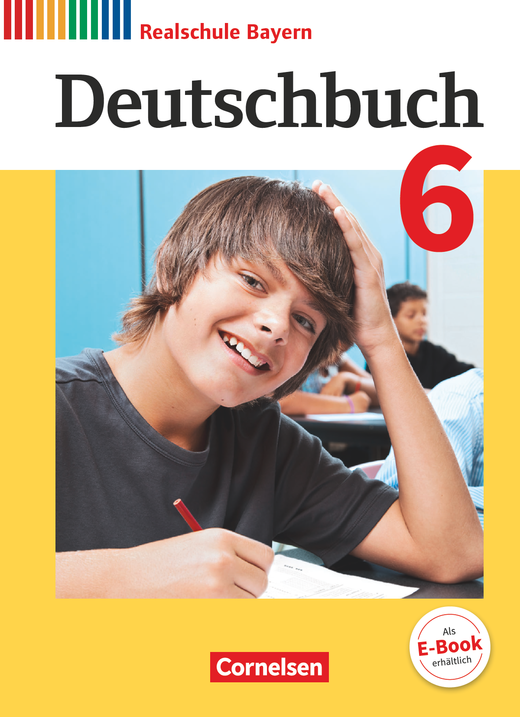 Freier 
Kurzvortrag mit Visualisierung,  Wegbeschreibung, Schaubild, Hörbuch, Podcast, freies Schreiben
Sprechen und Zuhören
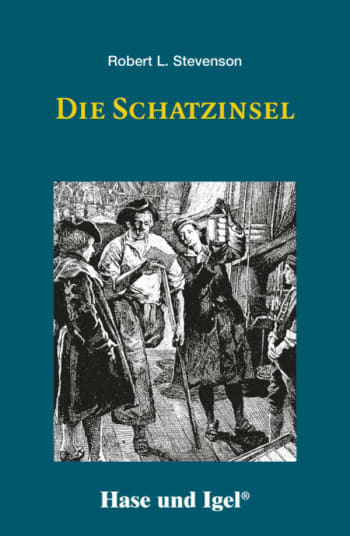 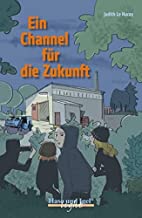 Lektürearbeit/ Textverständnis: 
Moderne Themen (Engagement, Medien, Umweltschutz) und klassisches Werk
Lesen 
und 
Sprache
© Manuela Schwendtner
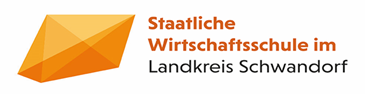 3 Schulaufgaben: 
Erlebniserzählung, 
Bericht/ Verlustanzeige, 
 begründete Meinungsäußerung
Schreiben und Texte überarbeiten
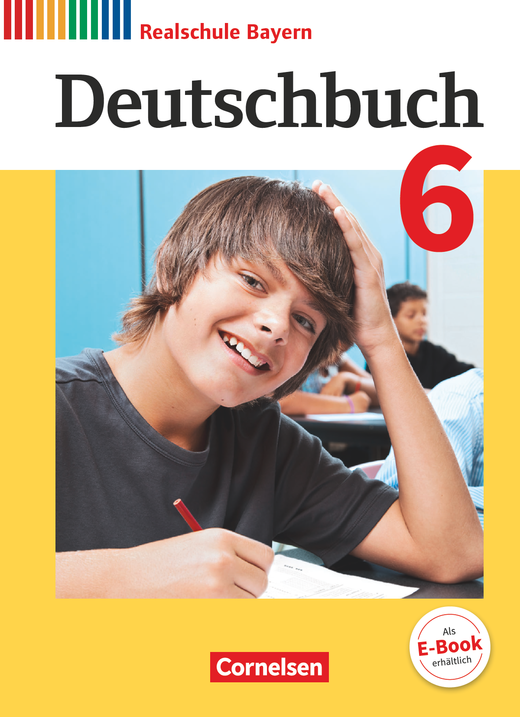 Freier 
Kurzvortrag mit Visualisierung,  Wegbeschreibung, Schaubild, Hörbuch, Podcast, freies Schreiben
Sprechen und Zuhören
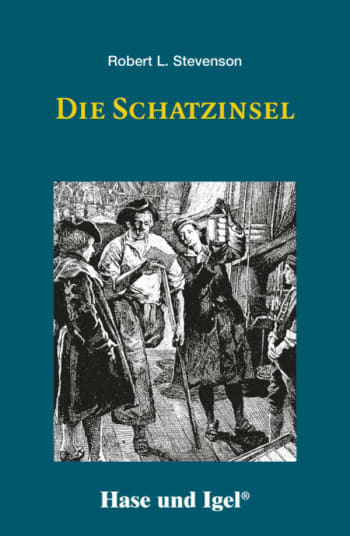 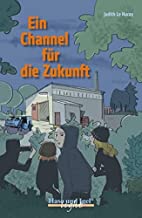 Lektürearbeit/ Textverständnis: 
Moderne Themen (Engagement, Medien, Umweltschutz) und klassisches Werk
Lesen 
und 
Sprache
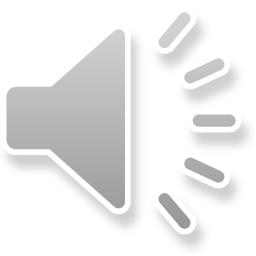 © Manuela Schwendtner
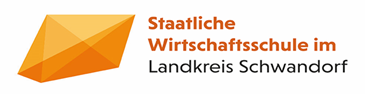 3 Schulaufgaben: 
Vorgangsbeschrei-bung, Erzählung, Beitrag für die Schülerzeitung (Meinungsäußerung)
Schreiben und Texte überarbeiten
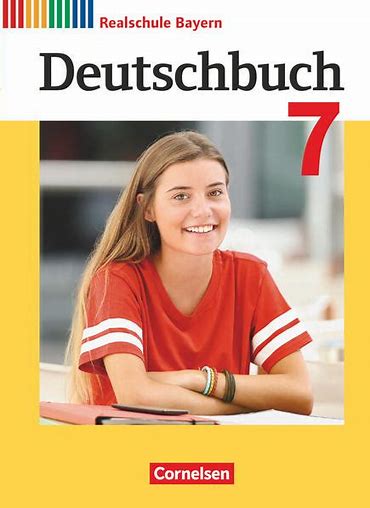 Gedichtvortrag, Redewendungen und Sprichwörter, Formulare ausfüllen (Alltagssituationen meistern)
Sprechen und Zuhören
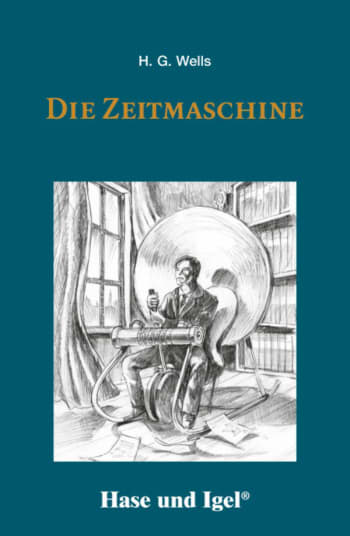 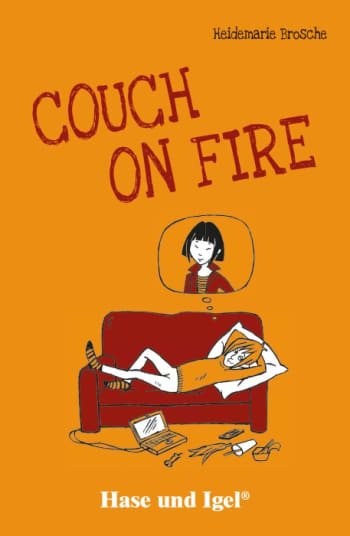 Lektürearbeit/ Textverständnis: 
Moderne Themen (Zivilcourage, Konflikte, Selbstfindung) und klassisches Werk
Lesen 
und 
Sprache
© Manuela Schwendtner
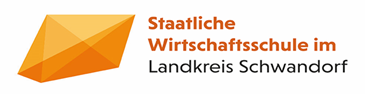 3 Schulaufgaben: 
Vorgangsbeschrei-bung, Erzählung, Beitrag für die Schülerzeitung (Meinungsäußerung)
Schreiben und Texte überarbeiten
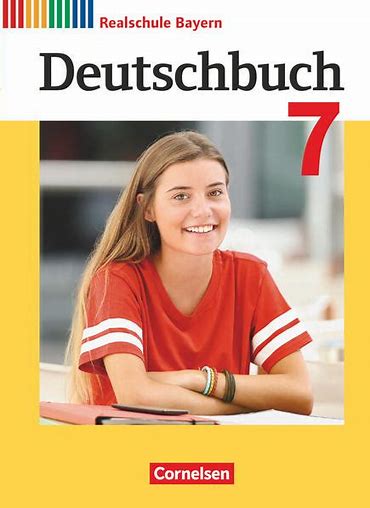 Gedichtvortrag, Redewendungen und Sprichwörter, Formulare ausfüllen (Alltagssituationen meistern)
Sprechen und Zuhören
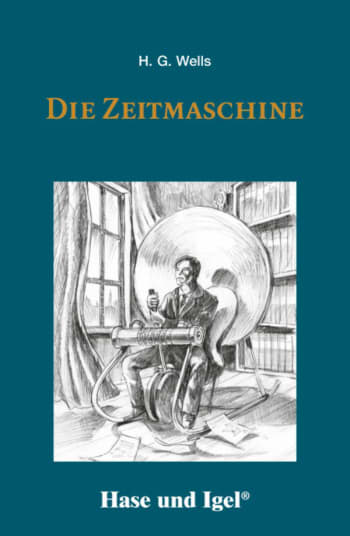 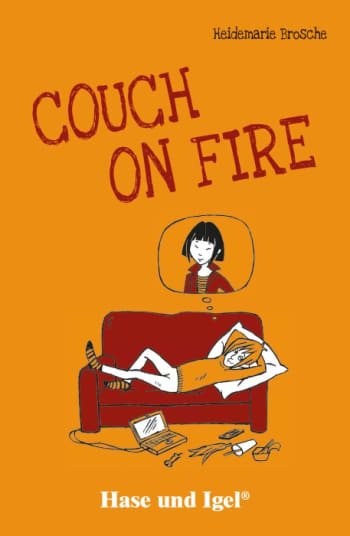 Lektürearbeit/ Textverständnis: 
Moderne Themen (Zivilcourage, Konflikte, Selbstfindung) und klassisches Werk
Lesen 
und 
Sprache
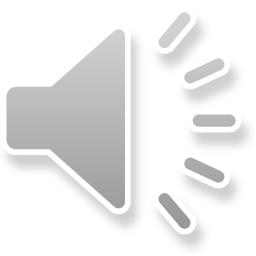 © Manuela Schwendtner
Deutsch: Jahrgangsstufe 10z
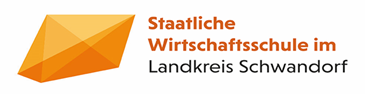 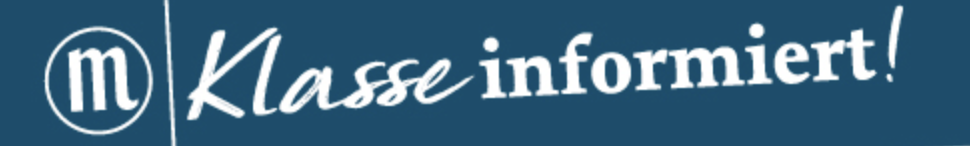 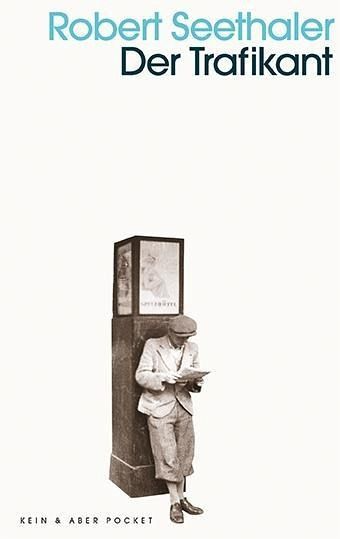 Lehrplaninhalte
Zwei schriftliche Schulaufgaben:
Analyse und Interpretation eines literarischen Textes
Zwei schriftliche Schulaufgaben:
materialgestützte Erörterung
Eine mündliche Schulaufgabe:
Debatte, literarische Gruppendiskussion
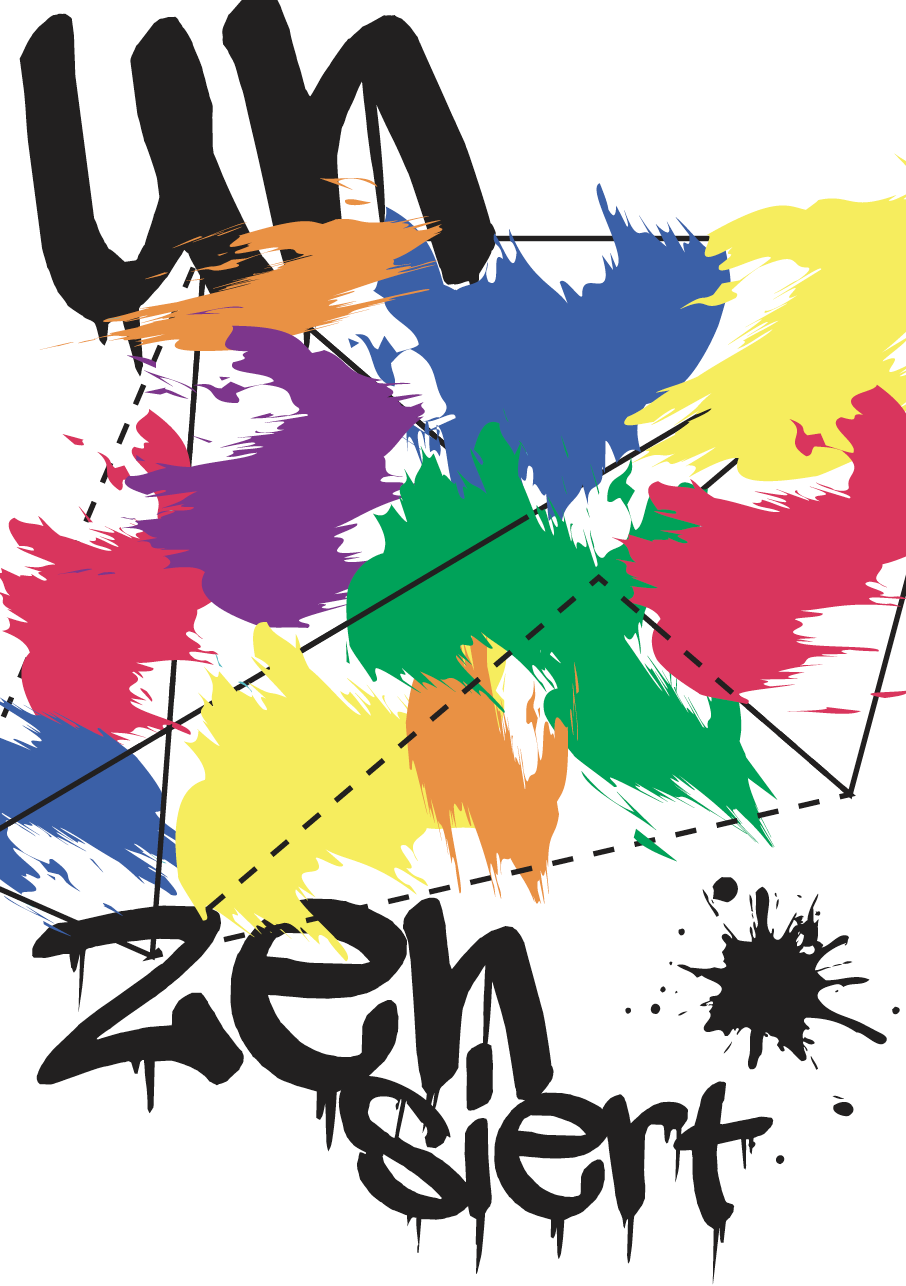 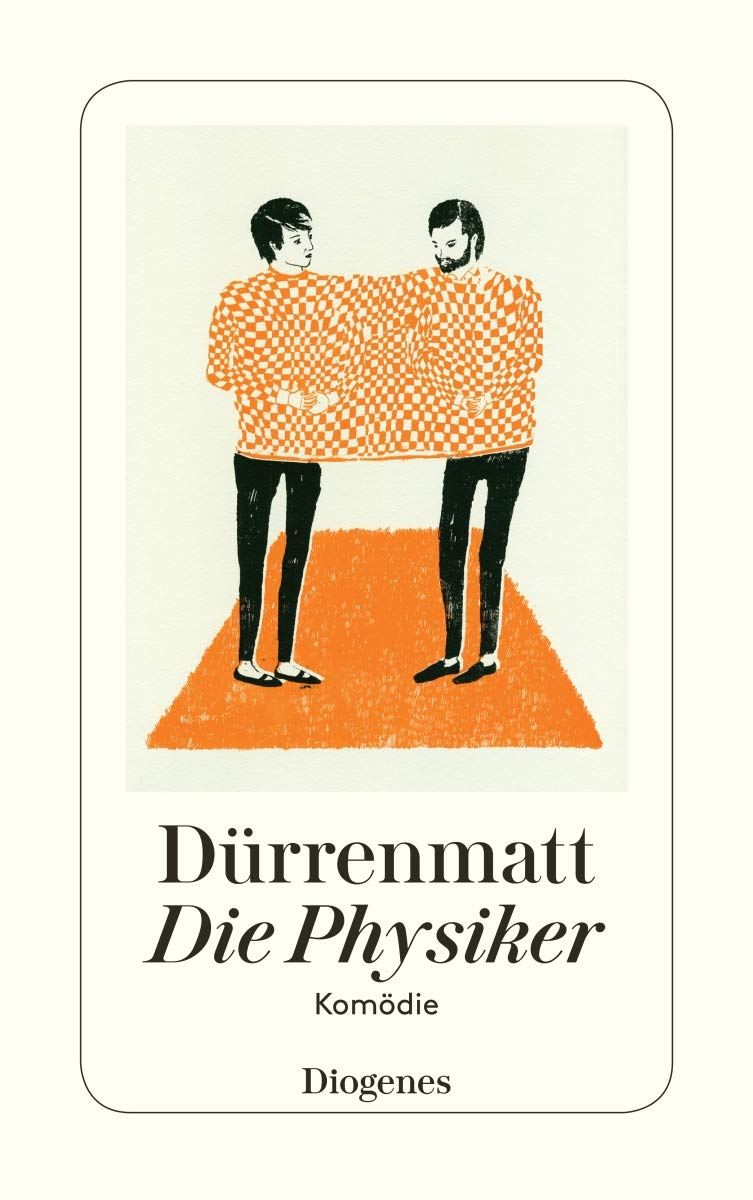 Lesen 
Umgang mit Texten und
Medien
Schreiben
Schreibfähigkeit,
Texte planen, überarbeiten
Sprechen und 
Zuhören 
vor und mit anderen sprechen
Sprache
 Sprachgebrauch
Sprachwandel
Struktur
Reflexion
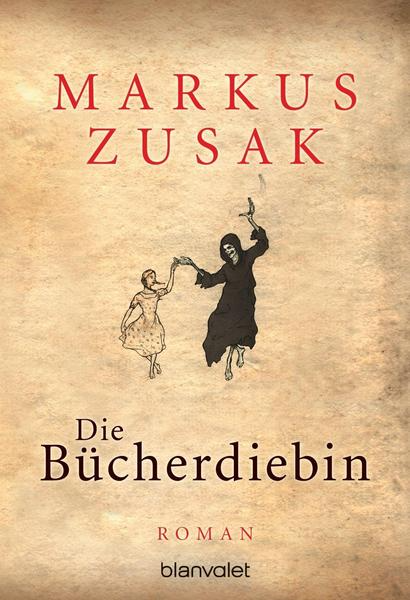 Schreibfertigkeit:
Argumentation,
Kommentar, Reportage, Bericht, Leserbrief
Sprachwandel,
Sprachstruktur,
Sprachvarietäten, Rechtschreibung,
Grammatik
Sonderformen: Schülerzeitung, 
Podcast, Hörbuch, Interviews, Comic, Szenisches Spiel, 
Drehbuch
Analyse und Interpretation pragmatischer Texte;
Mittelbayerische – Klasse informiert
Analyse und Interpretation literarischer Texte,
Lektürearbeit
© Anja Mandl
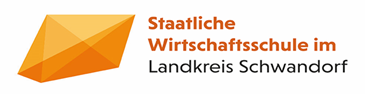 Format I: 
Analyse eines pragmatischen Textes
Format III:
 Analyse eines epischen Textes
Format II: 
materialgestützte
Erörterung
Ausblick: 
die Abschlussprüfung im Fach Deutsch
© Anja Mandl
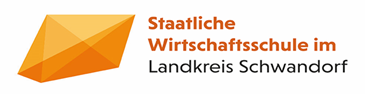 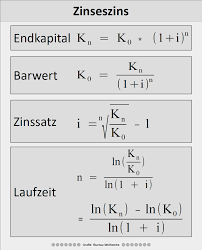 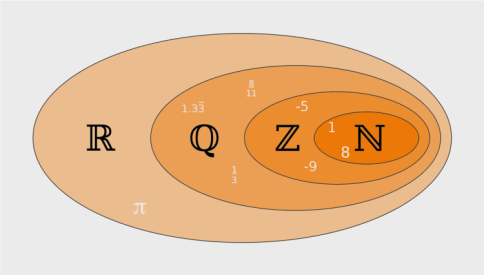 Lehrplaninhalte
Raumgeometrie
Finanz-mathematik
www.studienkreis.de
www.wolfwerke.com
Mathematik
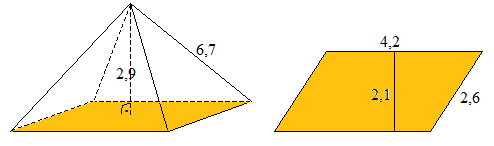 Lineare
 Funktion
Trigonometrie
www.mathegym.de
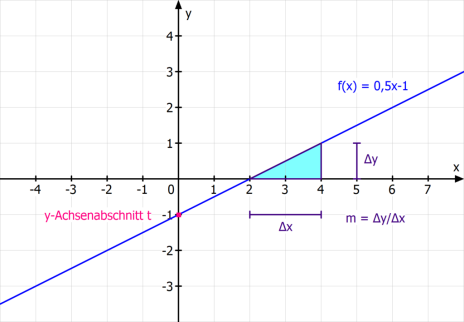 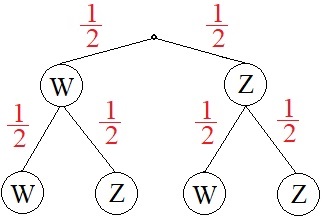 Zusammen-gesetzte Zufalls-experimente
www.studyflix.de
www.gut-erklaert.de
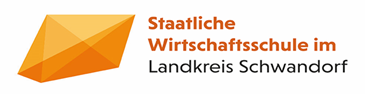 Einen geeigneten Beruf wählen, sich bewerben und eine Ausbildung absolvieren
Kaufverträge abschließen
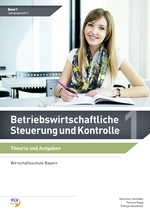 Eine Werbemaßnahme entwickeln
Waren beschaffen und verkaufen
Praktische Anwendung im Fach Übungsunternehmen
Buchungen v.a. im Ein- und Verkauf
© Marion Merkle
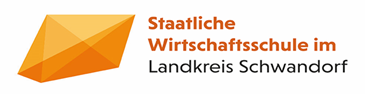 Ähnlichkeit 
zwischen 
Natur und Technik:  Bionik, Lotuseffekt, Klettverschluss, Flügelaufbau
Von der 
Natur lernen
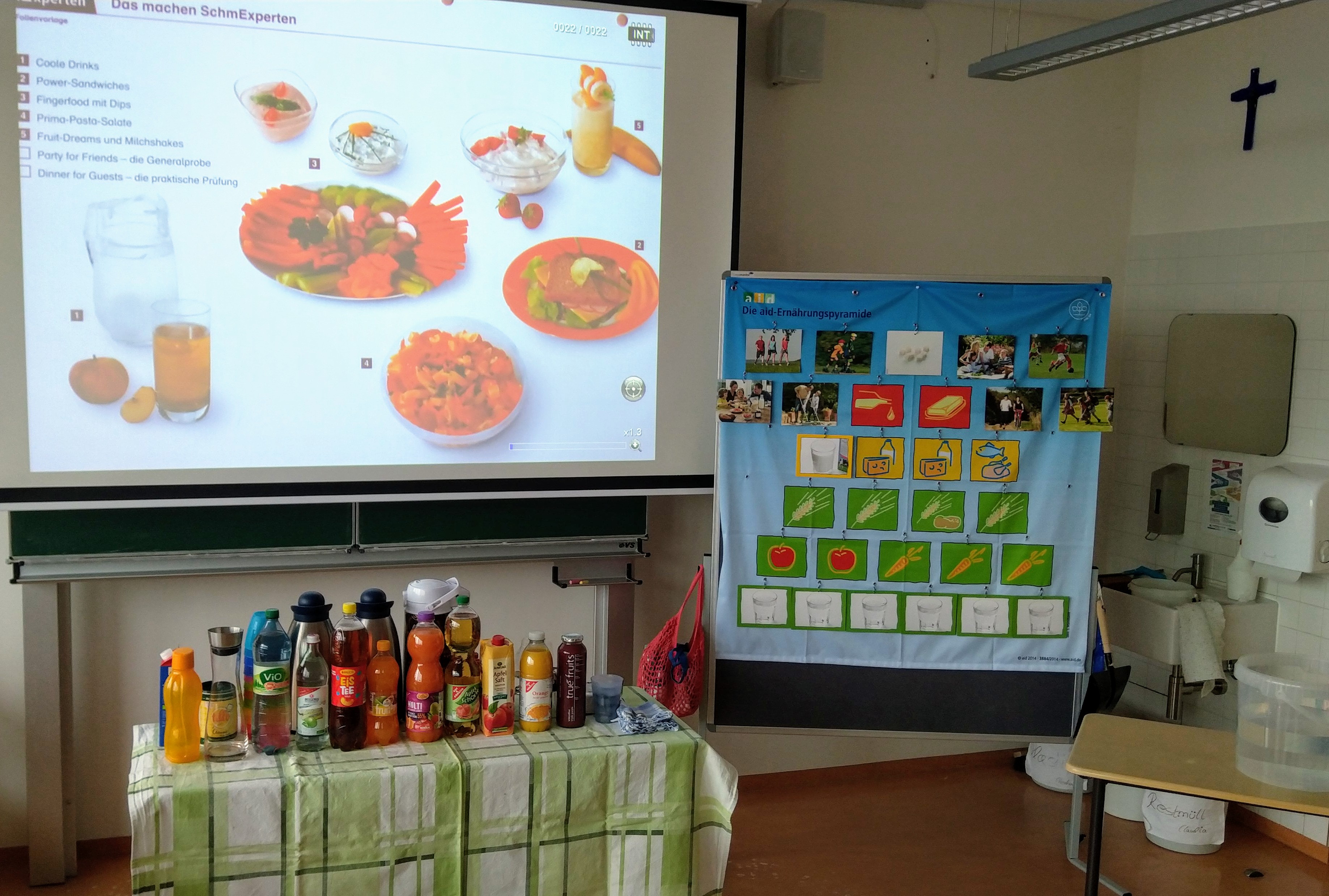 SchmExperten: Ernährungsbildung im Klassenzimmer – ein Konzept des Bundeszentrums für Ernährung
Sich gesundheits-bewusst ernähren
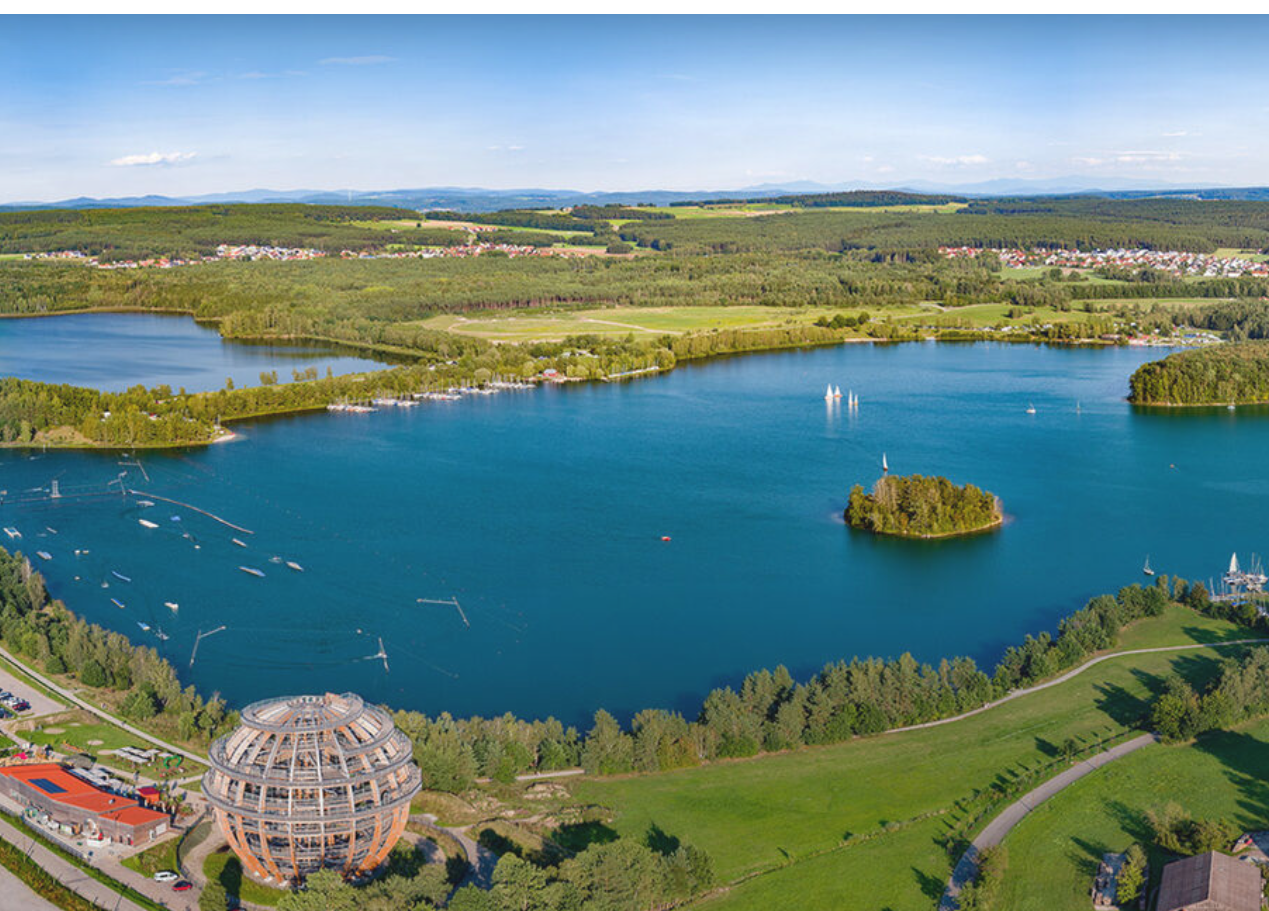 © Manuela Schwendtner
Wasser als Lebensraum: Wasserkreislauf,  
unser Trinkwasser 
und Wassernutzung 
in der Region
Wasser verantwortungs- bewusst nutzen
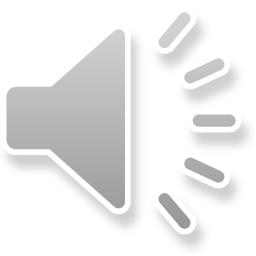 © oberpfaelzer-seenland.de
© Manuela Schwendtner
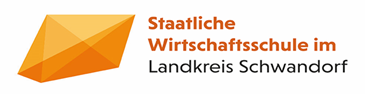 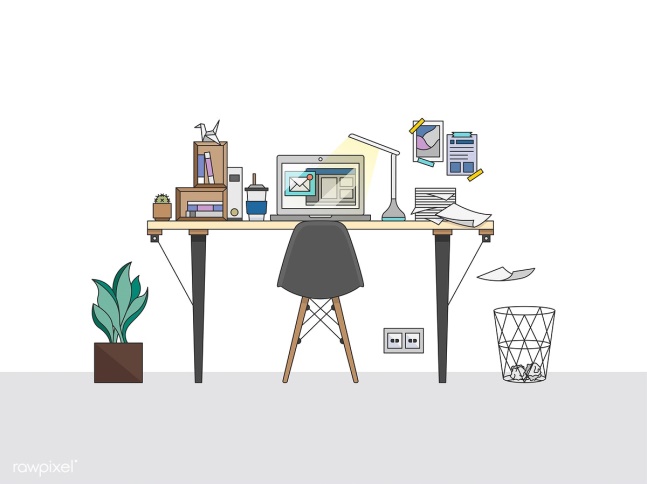 Computer, Peripheriegeräte und Sicherheit, Anatomie der Wirbelsäule, Folgen einseitiger körperlicher Belastung
An einem Bildschirmar-beitsplatz ergonomisch arbeiten
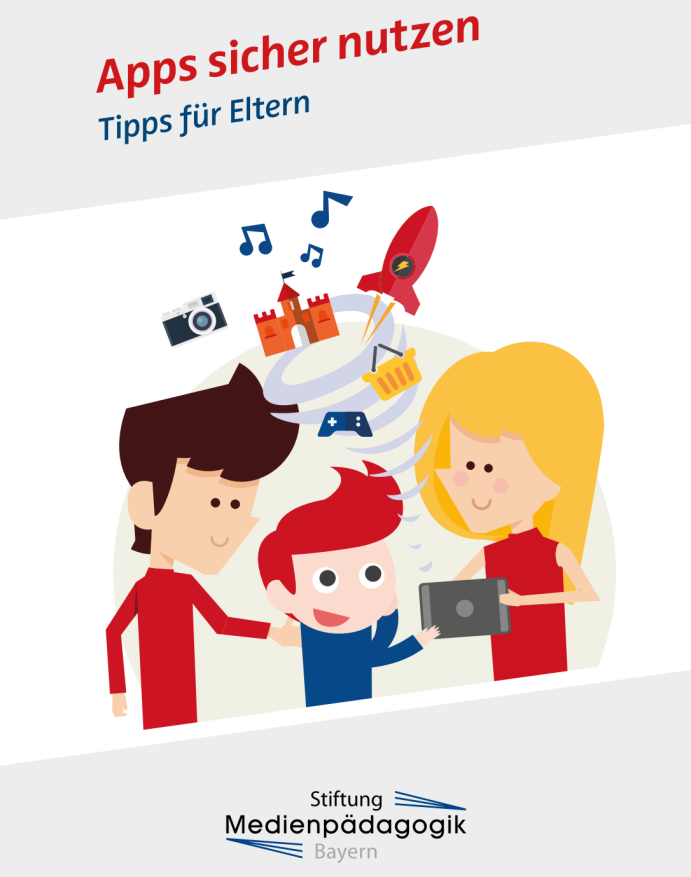 © www.rawpixel.com
Kommunikation,  Information und Unterhaltung kritisch reflektieren,   Medienführerschein 
der Bayerischen Staatsregierung
Mobiltelefone verantwortungs-bewusst nutzen
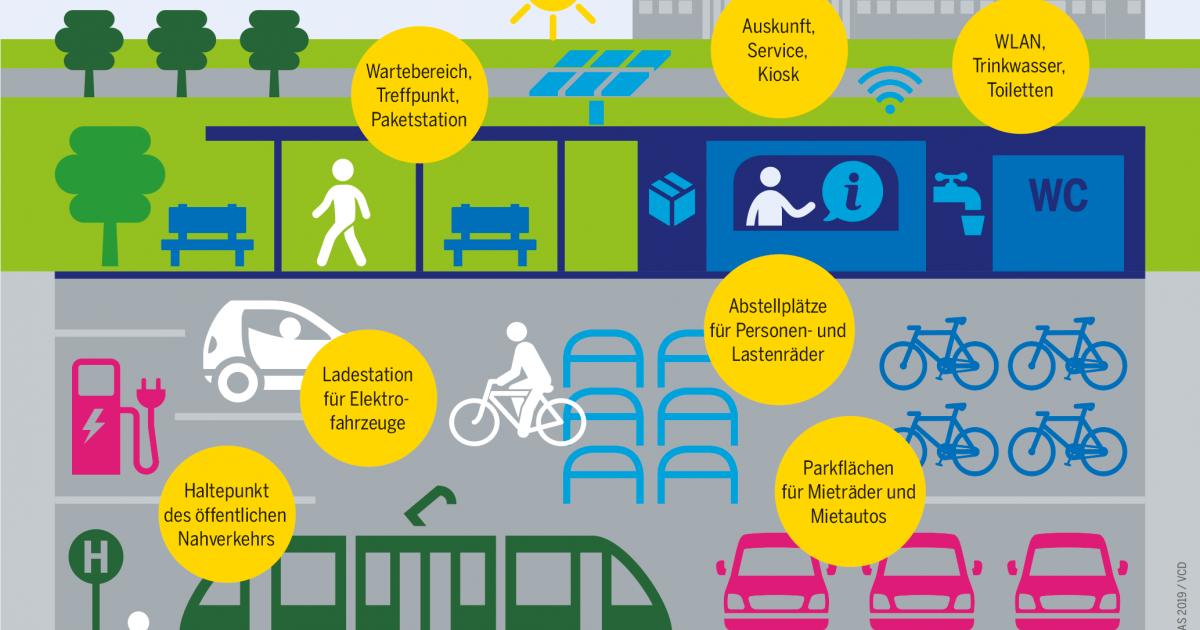 Funktionsweise verschiedener Fortbewegungsmittel, Schadstoffemissionen,  Sicherheitsaspekte, Elektromobilität
Mobilität 
effizient gestalten
© www.blm.de
© www.böll.de
© Manuela Schwendtner
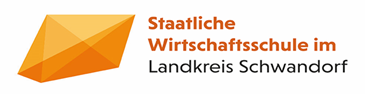 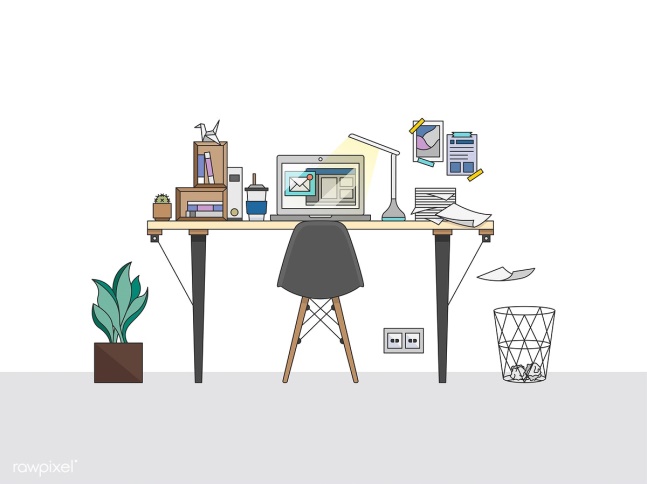 Computer, Peripheriegeräte und Sicherheit, Anatomie der Wirbelsäule, Folgen einseitiger körperlicher Belastung
An einem Bildschirmar-beitsplatz ergonomisch arbeiten
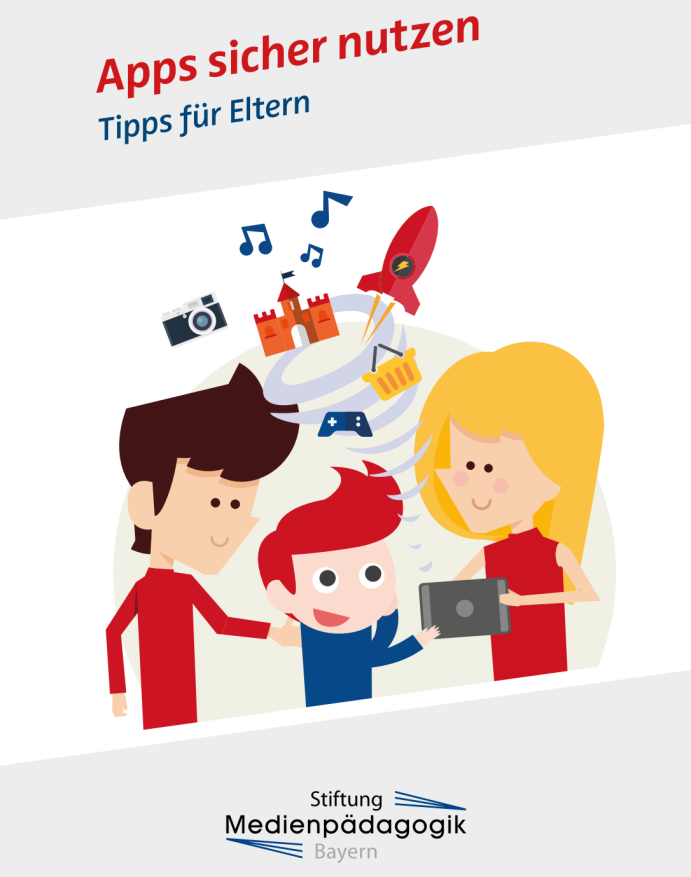 © www.rawpixel.com
Kommunikation,  Information und Unterhaltung kritisch reflektieren,   Medienführerschein 
der Bayerischen Staatsregierung
Mobiltelefone verantwortungs-bewusst nutzen
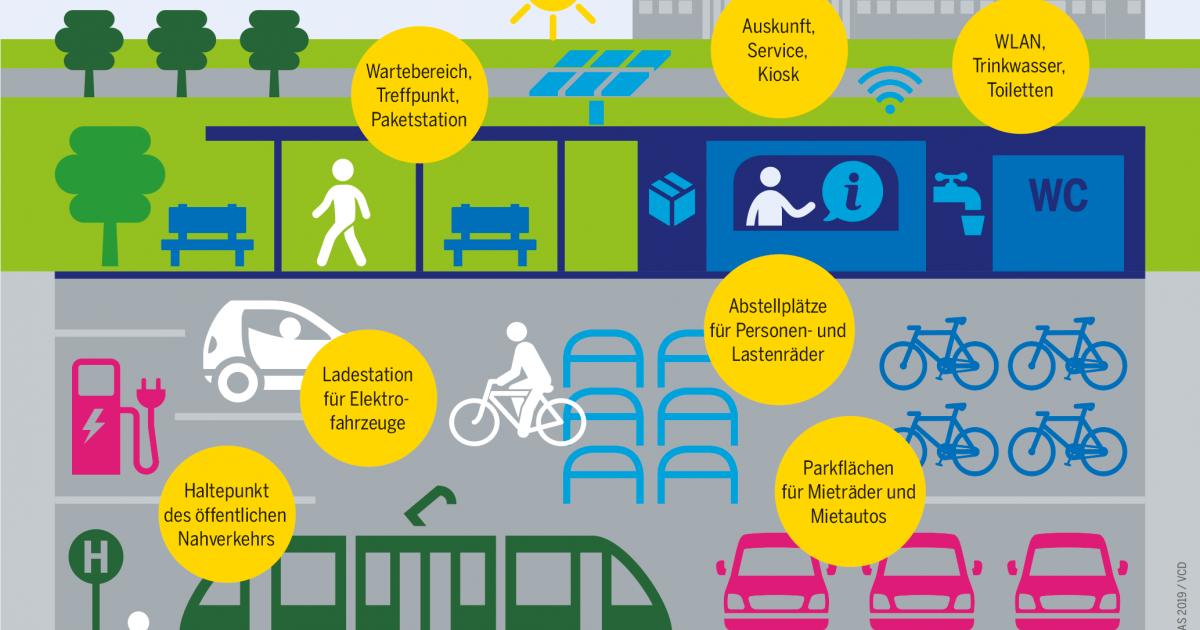 Funktionsweise verschiedener Fortbewegungsmittel, Schadstoffemissionen,  Sicherheitsaspekte, Elektromobilität
Mobilität 
effizient gestalten
© www.blm.de
© www.böll.de
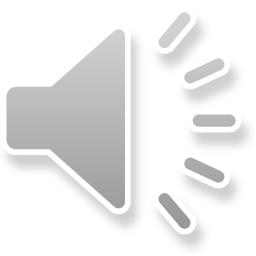 © Manuela Schwendtner
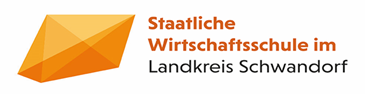 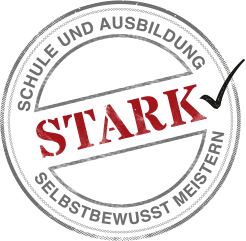 Einen schulischen Ausflug organisieren
 und durchführen
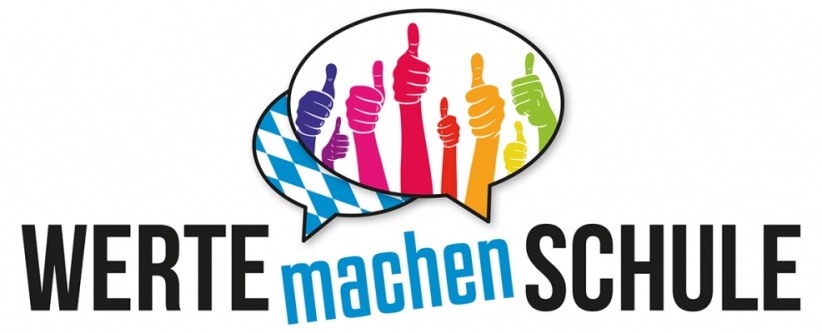 Bewusst einkaufen
Recherche im Einzelhandel zu Produkten: Preis, Ökologie, Qualität
Freizeit sinnvoll gestalten 
Wochenplan, Ehrenamt, Vereinsaktivität, Jugendschutz
© www.km.bayern.de
Ein nachhaltiges Projekt umsetzen
Ressourcensparende Lebensweise
© www.stark-bayern.de
Es erfolgt eine   Auswahl aus den Lehrplaninhalten!
Ökonomische
Grundlagen
Verkaufserfolge erzielen 
Verhandlungsgeschick bei Flohmarkt/Basar, 
Erlös spenden
Jahrgangsstufe 6
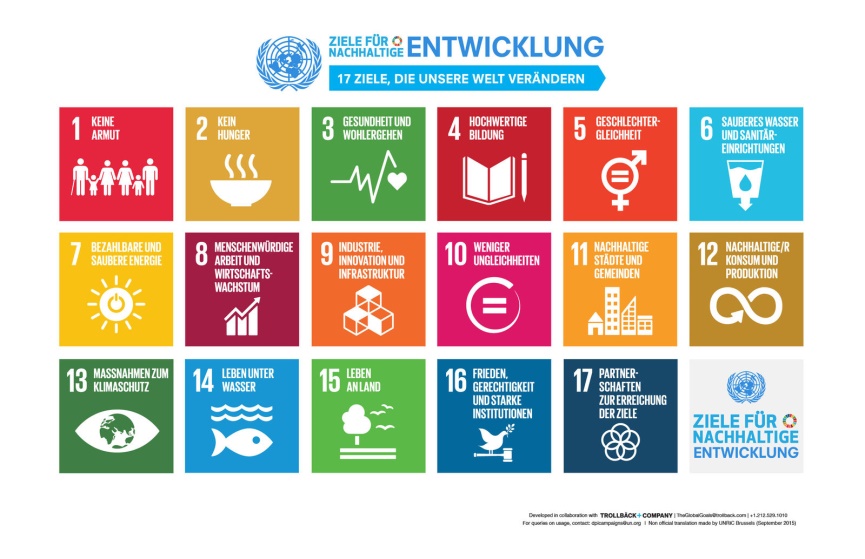 Sich 
als Teil der Wirtschafts-
einheit Familie verstehen 
Interessen und Bedürfnisse
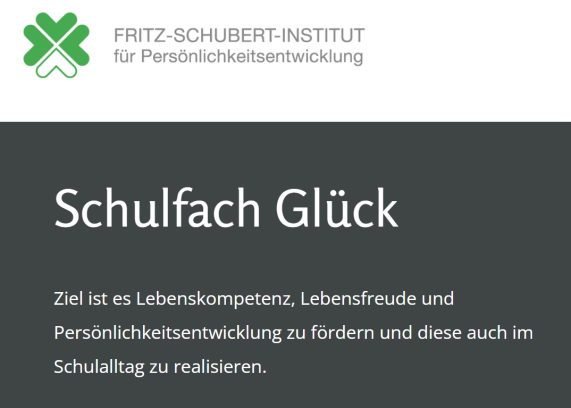 Wertvor-stellungen entwickeln 
Umgangsformen, Regeln, Respekt hinterfragen und anpassen
Persönlichkeit stärken
STARK, Strategien  für eine glückliche Lebensführung, Charakterbildung
© www.fritz-schubert-institut.de
© www.17ziele.de
© Manuela Schwendtner
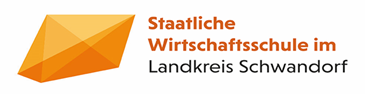 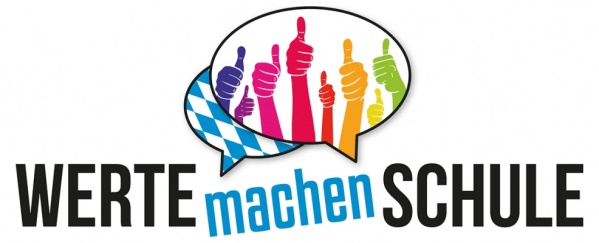 Einen schulischen Ausflug organisieren
 und durchführen
Bewusst einkaufen
Recherche im Einzelhandel zu Produkten: Preis, Ökologie, Qualität
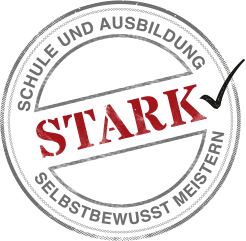 Freizeit sinnvoll gestalten 
Wochenplan, Ehrenamt, Vereinsaktivität, Jugendschutz
© www.km.bayern.de
© www.stark-bayern.de
Ein nachhaltiges Projekt umsetzen
Ressourcensparende Lebensweise
Es erfolgt eine   Auswahl aus den Lehrplaninhalten!
Ökonomische
Grundlagen
Verkaufserfolge erzielen 
Verhandlungsgeschick bei Flohmarkt/Basar, 
Erlös spenden
Jahrgangsstufe 6
Sich 
als Teil der Wirtschafts-
einheit Familie verstehen 
Interessen und Bedürfnisse
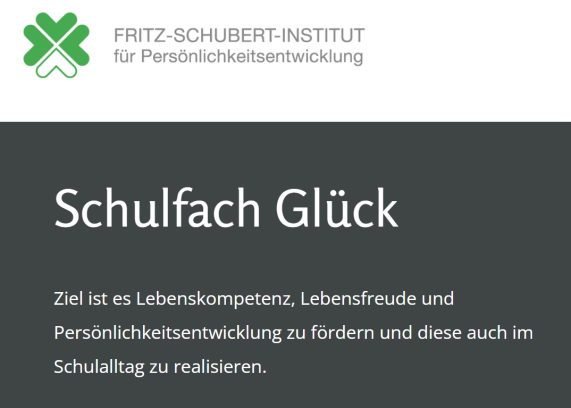 Wertvor-stellungen entwickeln 
Umgangsformen, Regeln, Respekt hinterfragen und anpassen
Persönlichkeit stärken
STARK, Strategien  für eine glückliche Lebensführung, Charakterbildung
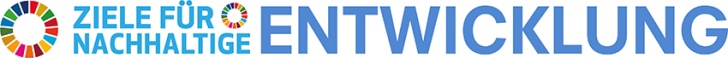 © www.17ziele.de
© www.fritz-schubert-institut.de
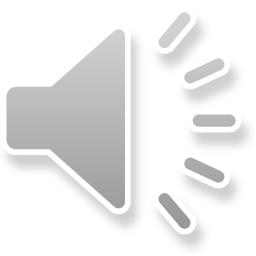 © Manuela Schwendtner
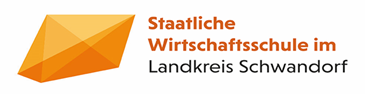 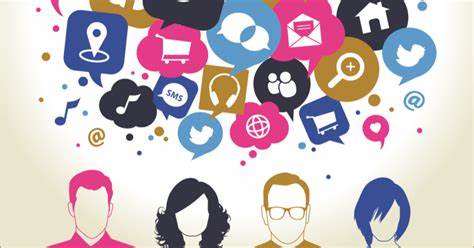 Lehrplaninhalte
Sachgemäß und rationell mit dem Computer umgehen
Digitale Werbeträger gestalten
© www.com-magazin.de
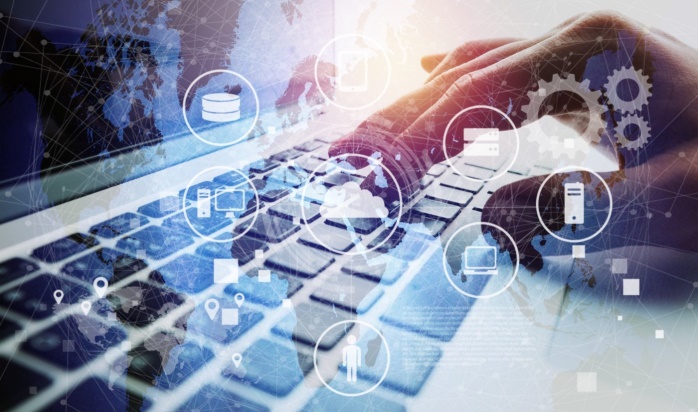 Informationen suchen, bewerten, verarbeiten und präsentieren,  um ein Unternehmen in der Region zu erkunden
Soziale Netzwerke verantwortungsbewusst nutzen
Informations-
verarbeitung
Ein Tabellenkalkulationsprogramm verwenden, um als privater Endverbraucher wirtschaftlich zu handeln
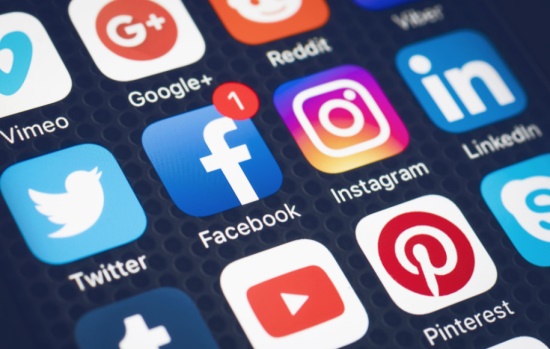 © www.adovbe.de
Jahrgangsstufe 7
Kaufverträge im Internet abschließen
© www.computerworld.de
© Manuela Schwendtner
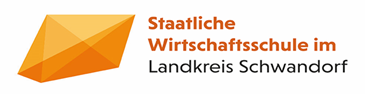 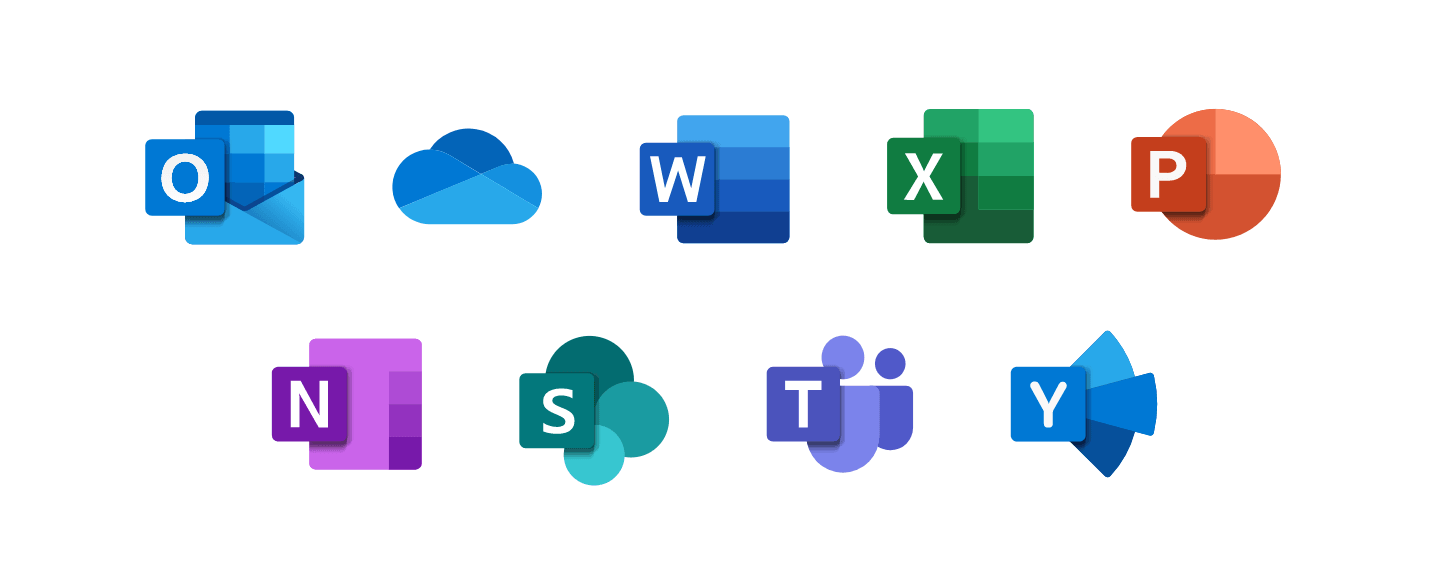 Vorhandene Dokumente mit einem Textverarbeitungsprogramm gestalten
© www.microsoft.com
Lehrplaninhalte
Informationen im Internet finden
Digitales Leben 
und 
Arbeiten
Eine Präsentation erstellen
Mobile digitale Endgeräte auswählen
Es erfolgt eine   Auswahl aus den Lehrplaninhalten!
Dokumente mithilfe von Tabellen in einem Textverarbeitungsprogramm gestalten
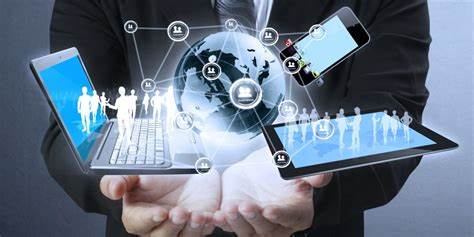 Jahrgangsstufe 6
An einer Videokonferenz teilnehmen
© www.tuev-nord.de
© Manuela Schwendtner